Interreg-IPA Cross-border Cooperation Romania – Serbia Programme
Lead Beneficiary main responsibilities
June 2019
Lead Beneficiary:
Main Responsibilities
Lead Beneficiary:
Main Responsibilities
25.06.2019
Lead Beneficiary:
Main Responsibilities
25.06.2019
Lead Beneficiary:
Main Responsibilities
25.06.2019
Lead Beneficiary:
Main Responsibilities
25.06.2019
Lead Beneficiary:
Main Responsibilities
25.06.2019
Lead Beneficiary:
Main Responsibilities
25.06.2019
Lead Beneficiary:
Main Responsibilities
25.06.2019
Thank you!
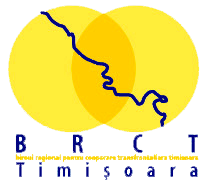 25.06.2019